New results of Touschek lifetime  of BSR
付泓瑾
加速器中心物理组
1.极化电子束流的Touschek寿命计算
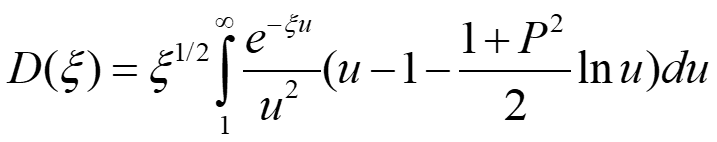 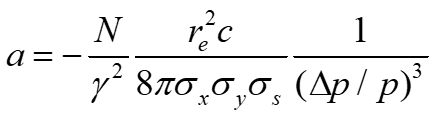 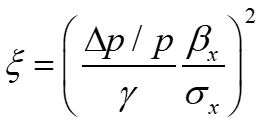 2.Touschek lifetime
计算Touschek寿命前需要得到动量孔径分布。Bmad提供了这样一个程序：aperture_by_tracking。
   之前这个程序存在问题，给出的动量孔径大于RF bucket高度。其原因在于：判断是否在bucket中的if语句嵌套在判断是否打到壁上的if语句中，当粒子没有打在壁上丢失时才会判断是否在bucket中。修改方式是：两个if语句相互独立。
RF bucket height：
      lattice 文件中只启用东腔1.55MeV，西腔置为0.00MeV，  
      算出的 height=0.00638

 动量孔径分布结果：
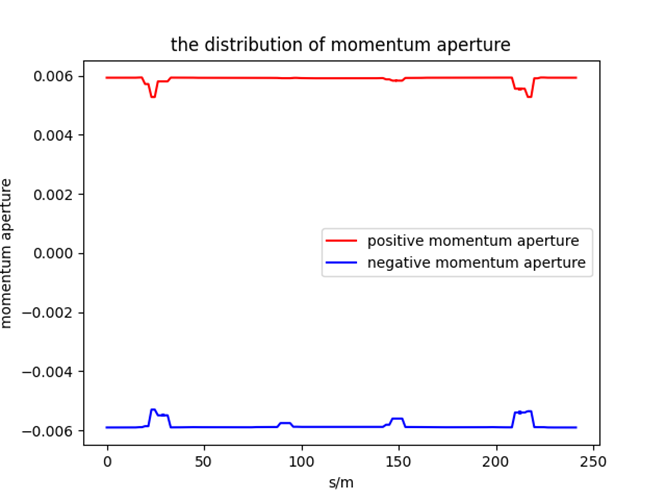 Touschek寿命计算：
      以下是使用的主要束团参数
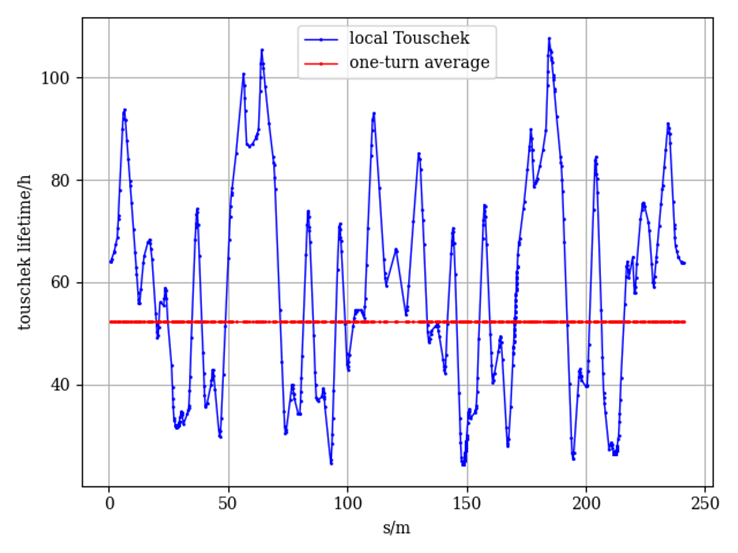 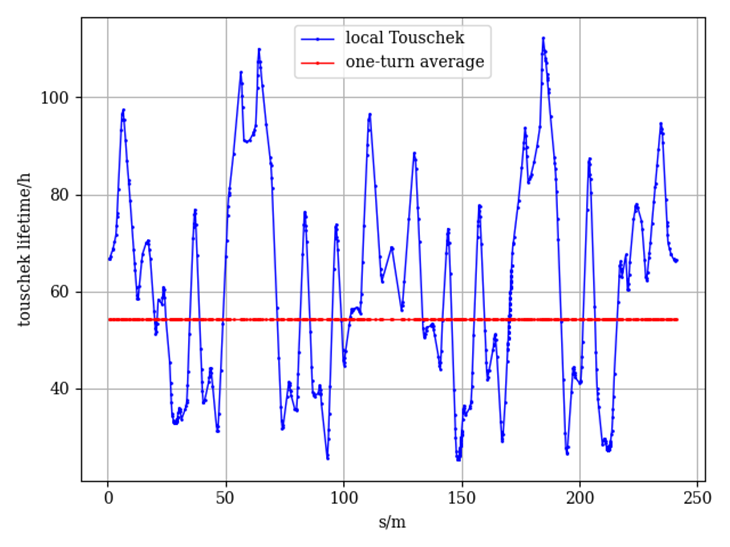 3.Touschek background
Bmad提供了touschek_background研究Touschek背景。
 该程序主要目标是：在每个考察元件内产生具有相同Touschek发生速率的动量偏差分布范围，继而在元件内产生具有不同动量偏差的测试粒子，这些粒子满足一定分布， 跟踪具有这些动量偏差的粒子，统计他们的损失情况。
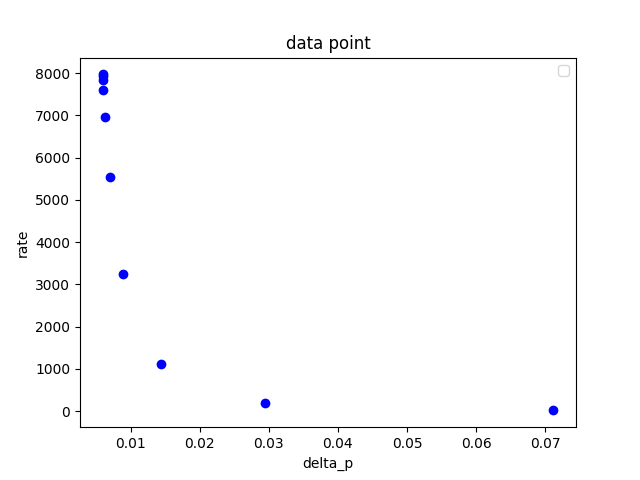 在第一个有粒子产生的元件处生成的8个样点
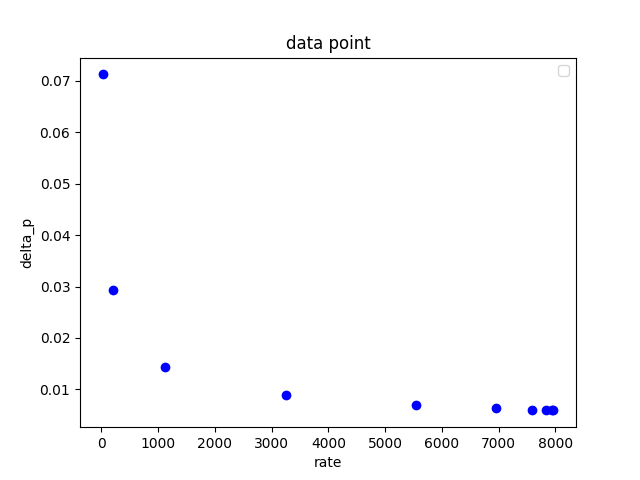 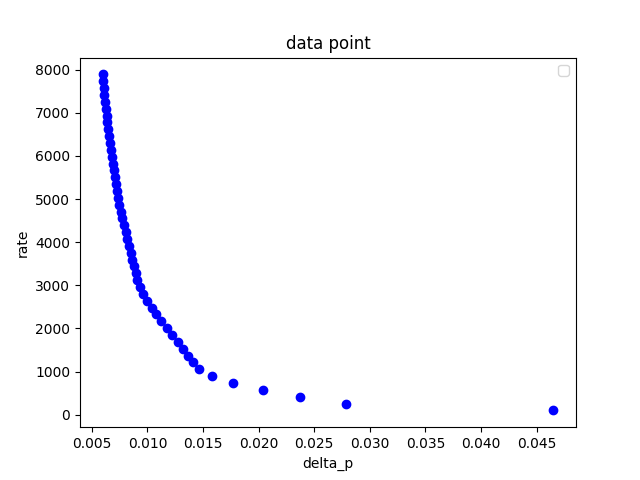 4.并行跟踪这些测试粒子的轨道和丢失情况，并进行统计

之前在网上反馈了一个bug，目前该程序可能仍存在问题，还在调试。
插值点 测试粒子的动量偏差分布